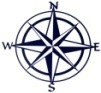 СХЕМА ГРАНИЦ РЫБОВОДНОГО УЧАСТКА
Описание границ              рыбоводного участка
длина (м),
ширина (м),
площадь (га)
Наименование рыбоводного
участка
Муниципальное 
образование, 
вид рыболовства
Географические координаты точек
(с использованием системы         координат WGS84)
№
точ    Е (долгота),   N (широта) 
ки
1.    65°3′27″           54°46′40″
65°3′33″           54°46′27″
65°3′18″           54°46′18″
Притобольный район
Площадь –  5,4 га
оз. Без названия (западнее 
оз. Ялым)
Товарное рыбоводство
(индустриальное рыбоводство)
оз. Без названия 
(западнее оз. Ялым)
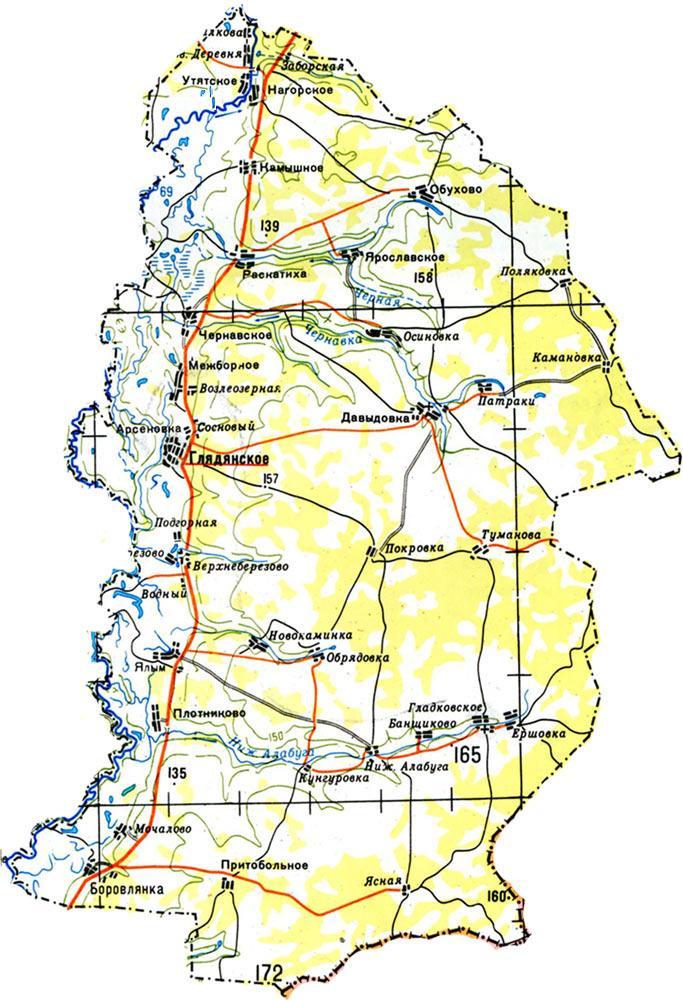 от т. 1 до т. 2 по береговой линии; от т. 2 до т. 3 по береговой линии; от т. 3 до т. 1 по береговой линии
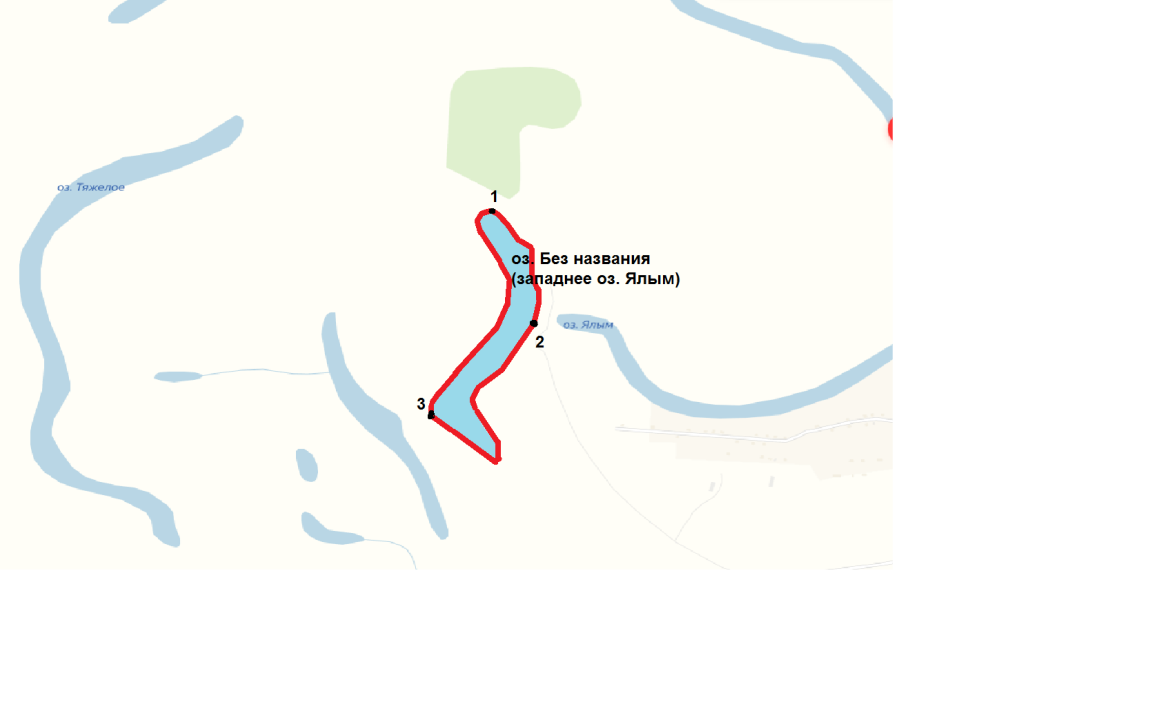 -  Граница рыбоводного      
     участка
Условные обозначения: